johnsmith
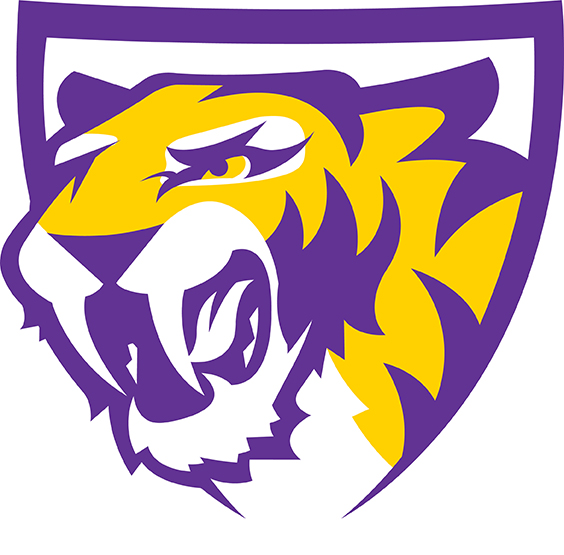 Central Dewitt Hall of Fame 
Induction Class 2019
Inducted for Outstanding Contributions as  a distinguished graduate of Central dewitt High School
Biography
John Smith is a 1969 graduate.  He has distinguished himself as a Singer and Composer in a 50-year music career, playing over 150 dates a year all across America and abroad.  He has released 8 solo CD’s, and received rave reviews from trade publications.  He has won the New Folk competition at the Kerrville Folk Festival and songwriting awards at the Telluride, Rocky Mountain Folks and Falcon Ridge Folk Festivals.  He leads musical tours to Ireland, Idaho river raft trips and Alaskan inner passage cruises.  He has toured over 500 colleges and conducts songwriting workshops at institutes/festivals across the US.  He has raised money and awareness for the children of Guatemala by raising funds for the Proyecto Las Escuelas Guatemaltecas.
Article from the Observer
Folk singer/songwriter John Smith’s goal never was to be famous. His ambitions were less lofty, yet just as significant — to share his love of music with others. Smith has managed to create a fulfilling life doing just that. In 2006, prior to a June concert at the Operahouse Theatre, the son of the late James Leroy “J.L.” and Evelyn Smith, of DeWitt, told The Observer that he couldn’t remember a time when he wasn’t singing.
      The Smith house — which included 10 children — always was filled with music, whether it was playing or someone was singing. The 1969 Central DeWitt graduate indulged his love of music as much as possible, whether it was in the choir at St. Joseph Catholic Church, walking the streets of DeWitt or as a teenager in his rock ’n’ roll band.
     He has managed to make a career of making and performing music — under the name “Johnsmith” — influenced by a variety of genres, including folk, blues, country and R&B. In his early years, Smith sang in an R&B/rock-n-roll band called “December’s Children,” named after a Rolling Stones LP, with fellow Central students Rich (“Mac”) and Mike (“Fang”) McReynolds on guitars, Dave Anderson on bass, Butch Soenksen on drums, Eddie McCoy and Rick McCartney on keyboard and sax.
     “We never played out that much,” Smith said. “But we had lots of fun hours rehearsing in basements and garages around town.” It was while he was attending college in Southern California that Smith received his first
The Observer (cont.)
guitar.
     “I immediately began writing songs,” he related. “Folk songs, like Bob Dylan and John Prine. I’ve been playing music full-time my whole adult life, including touring over 500 college campuses, five years as a staff writer in Nashville, Tennesee, 15 years bringing groups of fans along the west coast of Ireland.
     “I also lead musical river raft trips in Idaho, Alaskan inner passage cruises and teach songwriting at institutes and festivals across the United States.”
Smith has recorded six CDs, which have received rave reviews from trade publications such as Dirty Linen, Performing Songwriter and Sing Out! Magazines. Many of the songs he has written include stories about DeWitt and his years growing up here, as well as family memories. His classmate at Central and fellow musician Terry Rathje, is now an assistant professor at Western Illinois University in Macomb, Illinois. Rathje said he is proud of his friend for all he’s accomplished, particularly for sharing his passion for music with others. “John has gone on to distinguish himself not only as a singer/songwriter on a national level, but also to be a regular participant in the Kerrville Folk Festival in Kerrville, Texas, where he performs and teaches songwriting workshops,” Rathje noted. “He also teaches workshops at several other music festivals around the country and tours, performing in
The Observer (cont.)
both this country and abroad.
“He has always been interested in the spiritual and human side of people, and making connections between the places he grew up, the people of remembers (many of them from DeWitt) and the people he has yet to meet on the road in various venues where he performs.” Rathje went on to say, in addition to being a performer, Smith also is a “generous soul.”
     He has helped raise money and awareness for the children of Guatemala through a nonprofit organization that helps build schools and procure teachers, books and furniture for schools and libraries in the impoverished country.  Smith has enjoyed life living with his wife, Jo, for the past 40 years in Trempealeau, Wisconsin, near LaCrosse. The couple has raised three children and have five grandchildren.
     He treasures many fond memories of his time in DeWitt, including camping with his friends along Silver Creek, going to dances, football and basketball games. Smith said it’s been a long journey, but he wouldn’t change a single thing. “Writing and sharing songs feels so purposeful,” he shared. “I never really ‘dreamed’ of being a musician. It just sort of happened. But I do have a good life. I am no star by any stretch, but I am allowed the opportunity to share my songs with folks all around the country. I’ve made some great friends and seen lots of pretty places. I get lots of feedback how my songs have moved folks … that reward alone is fulfilling.”
Induction speech
Inducted for Outstanding Contributions as a Distinguished Graduate Singer and Composer, John Smith is a 1969 graduate.  He was born into a family of ten children in DeWitt.  As a student he enjoyed art, journalism and English classes and even played football for one season.  He was inspired by music growing up in the era of “garage bands” and rock & roll. He sang with classmates in a R & B / Rock & Roll band that they named “December’s Children”.  He was their lead singer and although they never played professionally, had fun playing in garages and basements around town in DeWitt.  His interest in music would become a lifelong passion, and he has now distinguished him in a music career that has spanned 50 years. Today he plays over 150 dates a year all across America… and overseas. At 19, John attended college in Southern California, and while there received his first guitar, teaching himself how to play.  He began writing songs, moved by the music of Joni Mitchell, John Prine, Bob Dylan and Crosby, Stills & Nash.  He earned a publishing deal, spending time in Nashville, TN as a Staff Writer, but he preferred the singer/songwriter style of writing and performing so he could tell his own story through his music.  It was then he became a professional singer and songwriter known as Johnsmith.  He has since recorded and released 8 solo CD’s, with many of the songs including stories about DeWitt, his years growing up in our community and family memories.  His self-released debut album, Hole in the Clouds in 1998 was followed with To the Four Directions in 2000, Traveler in 2002 and Kickin’ This Stone in 2004.  In 2006 he released his 5th solo album
Speech (cont.) & video
Break Me Open followed by Gravity of Grace in 2009, The Longing Road released in 2014 and his latest and 8th solo CD is titled Ginkgo, which has 13 new original songs.  He has also recorded two duo albums with Dan Sebranek, Runaway and No Turning Back and was part of a duo “Smith & Mayer”, who released In the Blend. He has received rave reviews from trade publications such as Dirty Linen, Performing Songwriter and Sing Out! Magazines.  He has become a favorite at festivals, clubs and house concerts winning the New Folk competition at the Kerrville Folk Festival in Kerriville, TX.  He has also won songwriting awards at the Telluride, Rocky Mountain Folks, and Falcon Ridge Folk Festivals.  He leads musical tours to Ireland several times a year as well as musical river rafting trips in Idaho and the Alaskan inner passage cruise.  He has toured over 500 colleges and conducts songwriting workshops at institutes and festivals across the US.  He loves sharing his love for music and stories with others and has come back to DeWitt to perform several times to sell-out crowds.  His humanitarian aid efforts have helped raise money and awareness for the children of Guatemala by raising funds for the Proyecto Las Escuelas Guatemaltecas, a non-profit organization that is helping to build schools and procure teachers, books and furniture for schools and libraries in this impoverished country. John lives in southwestern Wisconsin and has been married to Jo for the past 40 years.  They have raised 3 children and have 5 grandchildren.  Please help me welcome the newest member of the Central DeWitt High School Hall of Fame, 2019 inductee… John Smith.